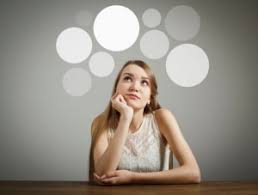 Ail-ddychmygu beth sy'n bosibl…Reimagining what is possible…
Effesiaid / Ephesians 2:10
Duw sydd wedi'n gwneud ni beth ydyn ni. Mae wedi'n creu mewn perthynas â'r Meseia Iesu, i ni wneud yr holl bethau da mae e wedi'u trefnu ymlaen llaw i ni eu gwneud.
For we are God’s handiwork, created in Christ Jesus to do good works, which God prepared in advance for us to do.
Jeremeia  / Jeremiah 29:11
Fi sy'n gwybod beth dw i wedi'i gynllunio ar eich cyfer chi,” meddai'r ARGLWYDD. “Dw i'n bwriadu eich bendithio chi, dim gwneud niwed i chi. Dw i am roi dyfodol llawn gobaith i chi.

For I know the plans I have for you,” declares the Lord, “plans to prosper you and not to harm you, plans to give you hope and a future.
Fy mreuddwyd…My dream…
Beth amdana ti?
How about you?
Numbers 13: 1-3
The Lord said to Moses, send some men to explore the land of Canaan, which I am giving to the Israelites.  From each ancestral tribe send one of its leaders.!  So at the Lord’s command Moses sent them out from the Desert of Paran.  All of them were leaders of the Israelites.*
Numbers 13: 17-21
17 When Moses sent them to explore Canaan, he said, “Go up through the Negev and on into the hill country. See what the land is like and whether the people who live there are strong or weak, few or many. 19 What kind of land do they live in? Is it good or bad? What kind of towns do they live in? Are they unwalled or fortified? 20 How is the soil? Is it fertile or poor? Are there trees in it or not? Do your best to bring back some of the fruit of the land.” (It was the season for the first ripe grapes.)  21 So they went up and explored the land from the Desert of Zin as far as Rehob, toward Lebo Hamath.*
Numbers 13:26-27
26 They came back to Moses and Aaron and the whole Israelite community at Kadesh in the Desert of Paran. There they reported to them and to the whole assembly and showed them the fruit of the land. 27 They gave Moses this account: “We went into the land to which you sent us, and it does flow with milk and honey! Here is its fruit.*
Numbers 13: 28-29
28 But the people who live there are powerful, and the cities are fortified and very large. We even saw descendants of Anak there. 29 The Amalekites live in the Negev; the Hittites, Jebusites and Amorites live in the hill country; and the Canaanites live near the sea and along the Jordan.”*
Numbers 13: 30
30 Then Caleb silenced the people before Moses and said, “We should go up and take possession of the land, for we can certainly do it.”*
Don’t let negativity and disappointment downgrade your hope.
All the men who were spying out the land saw the same thing, but not all the men SAW the same thing…
Numbers 13:31-33
31 But the men who had gone up with him said, “We can’t attack those people; they are stronger than we are.” 32 And they spread among the Israelites a bad report about the land they had explored. They said, “The land we explored devours those living in it. All the people we saw there are of great size. 33 We saw the Nephilim there (the descendants of Anak come from the Nephilim). We seemed like grasshoppers in our own eyes, and we looked the same to them.”*
Lots of people believe in God but not everybody believes His promises…  That involves faith!
Numbers 14:1-4
14 That night all the members of the community raised their voices and wept aloud. 2 All the Israelites grumbled against Moses and Aaron, and the whole assembly said to them, “If only we had died in Egypt! Or in this wilderness! 3 Why is the Lord bringing us to this land only to let us fall by the sword? Our wives and children will be taken as plunder. Wouldn’t it be better for us to go back to Egypt?” 4 And they said to each other, “We should choose a leader and go back to Egypt.”*
We don’t want to step into new things because we’re so comfortable with the old way of doing things…
Numbers 14:5-10
5 Then Moses and Aaron fell facedown in front of the whole Israelite assembly gathered there. 6 Joshua son of Nun and Caleb son of Jephunneh, who were among those who had explored the land, tore their clothes 7 and said to the entire Israelite assembly, “The land we passed through and explored is exceedingly good. 8 If the Lord is pleased with us, he will lead us into that land, a land flowing with milk and honey, and will give it to us. 9 Only do not rebel against the Lord. And do not be afraid of the people of the land, because we will devour them. Their protection is gone, but the Lord is with us. Do not be afraid of them.”  10 But the whole assembly talked about stoning them.*
Numbers 14:10-12
10, Then the glory of the Lord appeared at the tent of meeting to all the Israelites. 11 The Lord said to Moses, “How long will these people treat me with contempt? How long will they refuse to believe in me, in spite of all the signs I have performed among them? 12 I will strike them down with a plague and destroy them, but I will make you into a nation greater and stronger than they.”*
Numbers 14:21-24
21 Nevertheless, as surely as I live and as surely as the glory of the Lord fills the whole earth, 22 not one of those who saw my glory and the signs I performed in Egypt and in the wilderness but who disobeyed me and tested me ten times— 23 not one of them will ever see the land I promised on oath to their ancestors. No one who has treated me with contempt will ever see it. 24 But because my servant Caleb has a different spirit and follows me wholeheartedly, I will bring him into the land he went to, and his descendants will inherit it.*
Do you carry a different attitude from the rest of the crowd?